257. En La Montaña Podrá No Ser
En la montaña podrá no ser,
Ni sobre rugiente mar;
Podrá no ser en la ruda lid
Do Cristo me quiere emplear.
Mas si Él me ordenare seguir aquí
Senderos que yo ignoré,
Confiando en Él le diré: “Señor,
Do Tú quieras que vaya, iré”.

Coro:
Do Tú necesites que vaya, iré,
A los valles, los montes o el mar.
Decir lo que quieras, Señor, podré,
Lo que quieras que sea, seré.
2. Quizá hay palabras de santo amor
Que Cristo me ordena hablar,
Y en los caminos do reina el mal
Algún pecador salvar.
Señor, si quisieres mi guía ser,
Mi senda obscura andaré;
Tu grato mensaje podré anunciar
Y así lo que quieras, diré.

Coro:
Do Tú necesites que vaya, iré,
A los valles, los montes o el mar.
Decir lo que quieras, Señor, podré,
Lo que quieras que sea, seré.
3. El vasto mundo lugar tendrá,
Do pueda con noble ardor
Gastar la vida que Dios me da,
Por Cristo, mi Salvador.
Y siempre confiando en su gran bondad
Su amor y cuidado tendré;
Y alegre haciendo su voluntad,
Lo que quiera que sea, seré.

Coro:
Do Tú necesites que vaya, iré,
A los valles, los montes o el mar.
Decir lo que quieras, Señor, podré,
Lo que quieras que sea, seré.
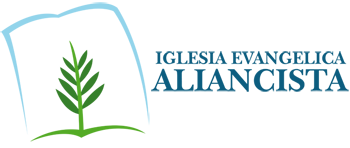